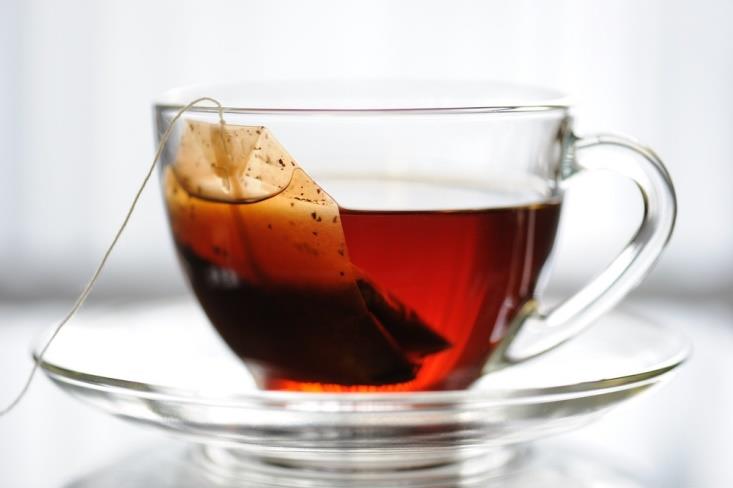 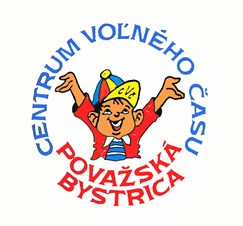 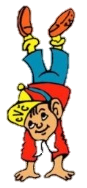 Vianočná ozdoba z čajových sáčkov
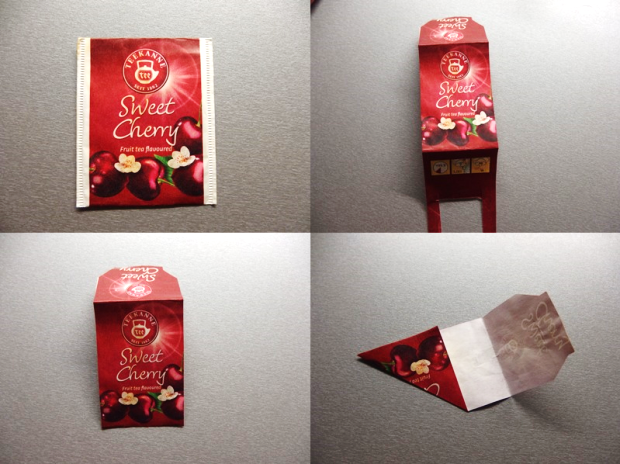 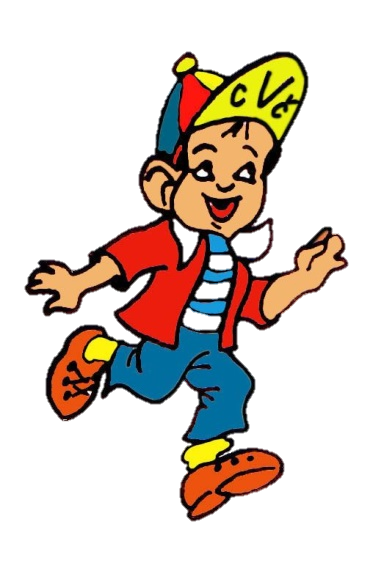 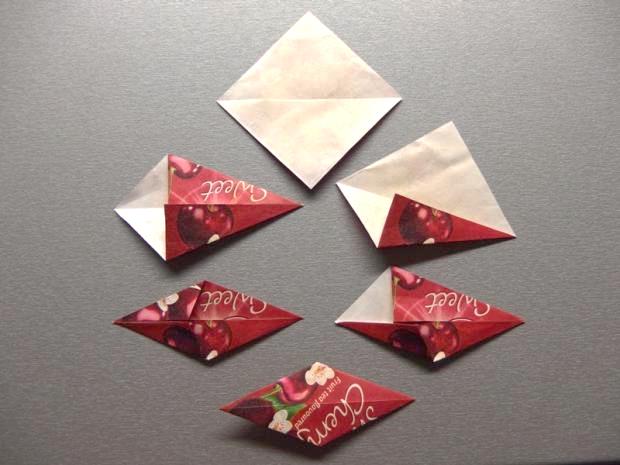 Zo sáčkov odstrihneme štvorec viď obrázok  - a skladáme akoby šarkana.
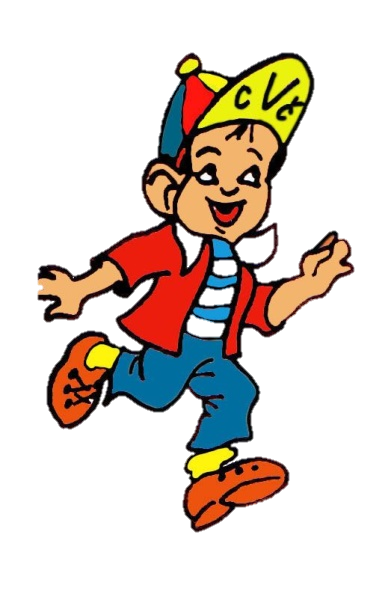 Z čajových sáčkov môžeme vytvoriť aj krásne dekorácie na vianočný stromček. 
Budeme potrebovať čajové sáčky (obaly), lepidlo, bavlnku a nožnice.
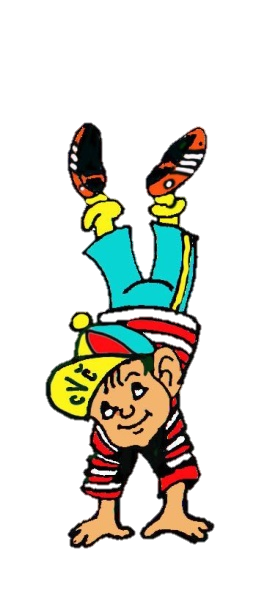 Zlepíme jednotlivé časti – sáčky do hviezdic.
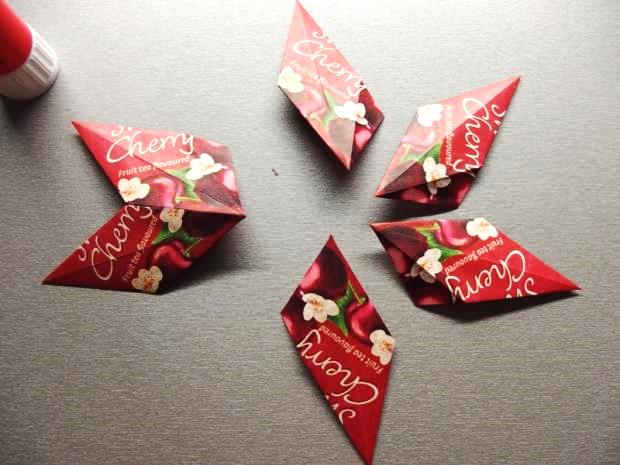 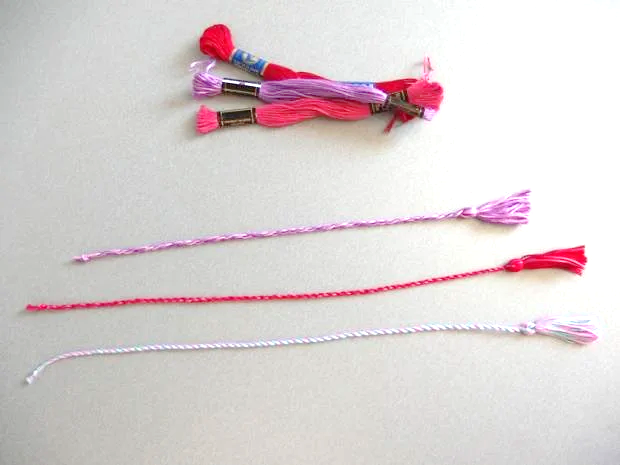 Medzi 2 hviezdice 
prilepíme bavlnku
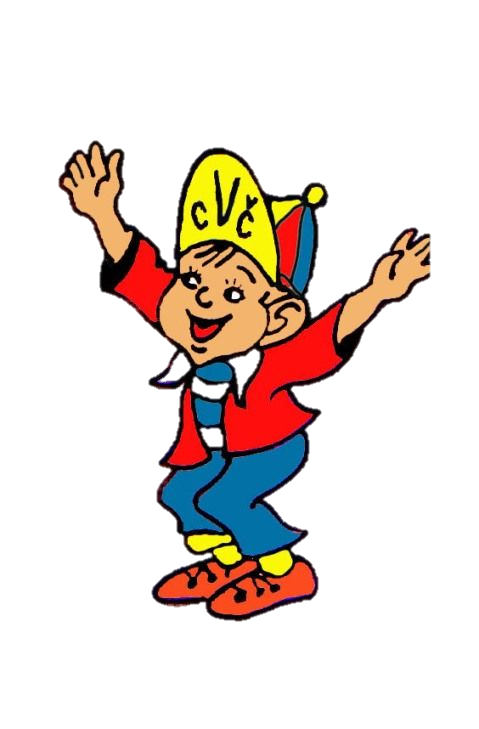 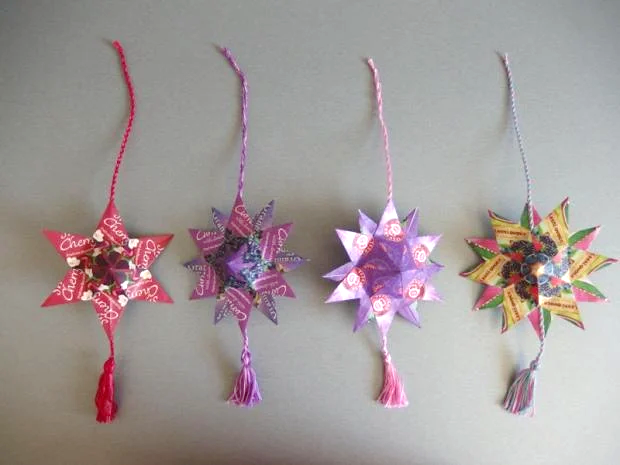 Pochváľte sa svojimi výtvormi!
Posielajte na tvrda@cvcpb.sk
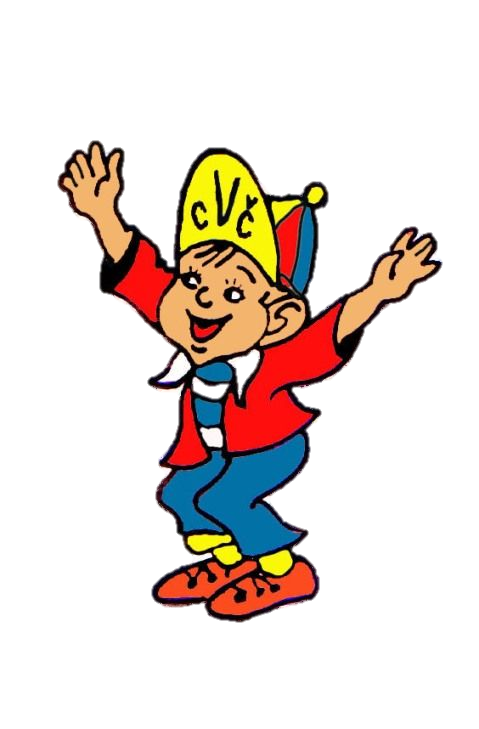